Daily Planner
Date:
Schedule
To Do / See
6:00am
6:30am
7:00am
7:30am
8:00am
8:30am
9:00am
9:30am
10:00am
10:30am
Meals
11:00am
11:30am
B
12:00pm
L
12:30pm
D
1:00pm
S
1:30pm
Reminders
2:00pm
2:30pm
3:00pm
3:30pm
4:00pm
4:30pm
5:00pm
5:30pm
6:00pm
Highlight of the day
6:30pm
7:00pm
7:30pm
8:00pm
8:30pm
9:00pm
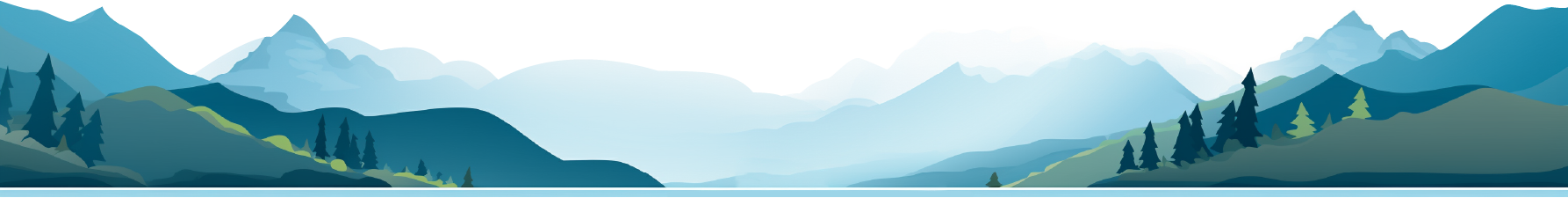